Istituto Comprensivo “Isabella Morra” di Valsinni
Scuola Dell’Infanzia, Primaria e Secondaria di 1° grado di Colobraro 
Anno scolastico 2017/18
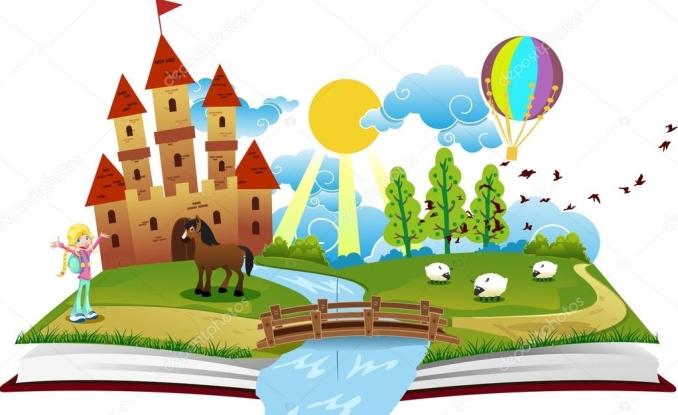 Leggiamo insieme….
Lettura drammatizzata della favola di "Spuzzolotta" per i piccoli della Scuola dell'Infanzia...
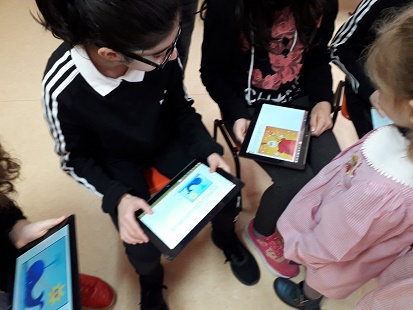 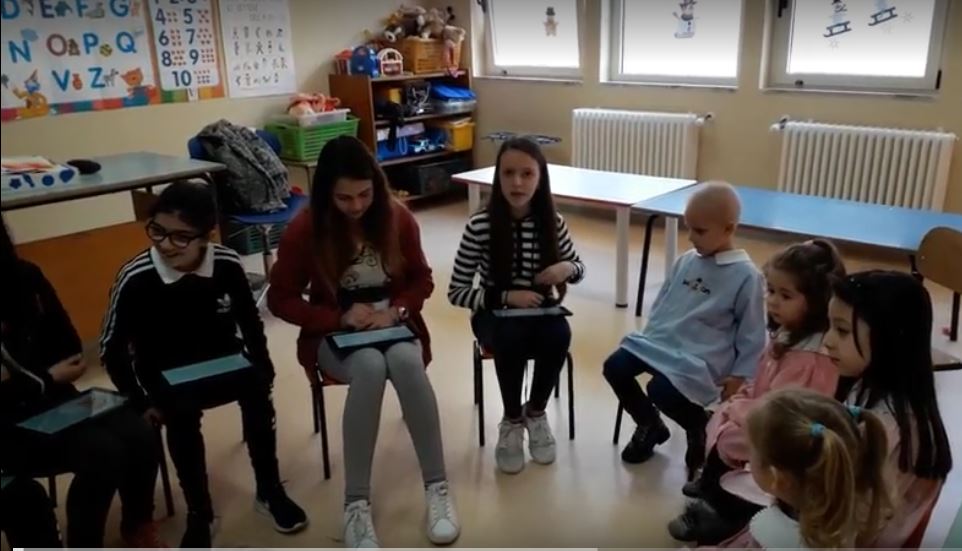 Riflessione sul bisogno di  essere accettati e di avere una famiglia....
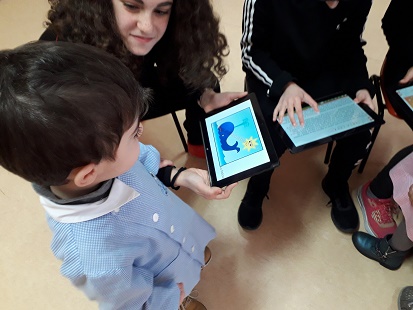 Rappresentazione grafica del racconto.
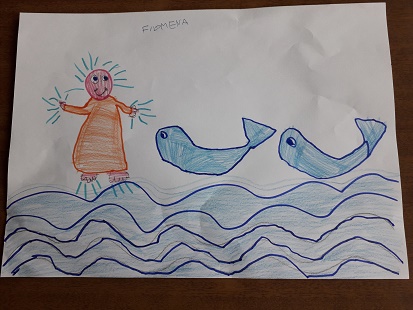 Leggiamo per i più piccoli la favola " Il principe bello che viveva nel castello"
Le nostre lettrici
I bambini della classe prima della Scuola Primaria ascoltano con interesse la storia ...
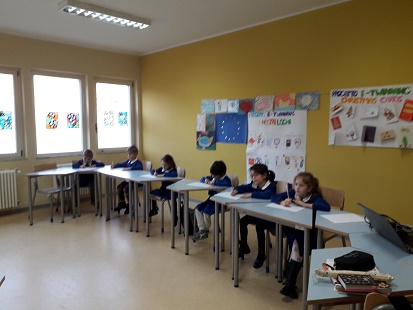 ... e la rappresentano graficamente
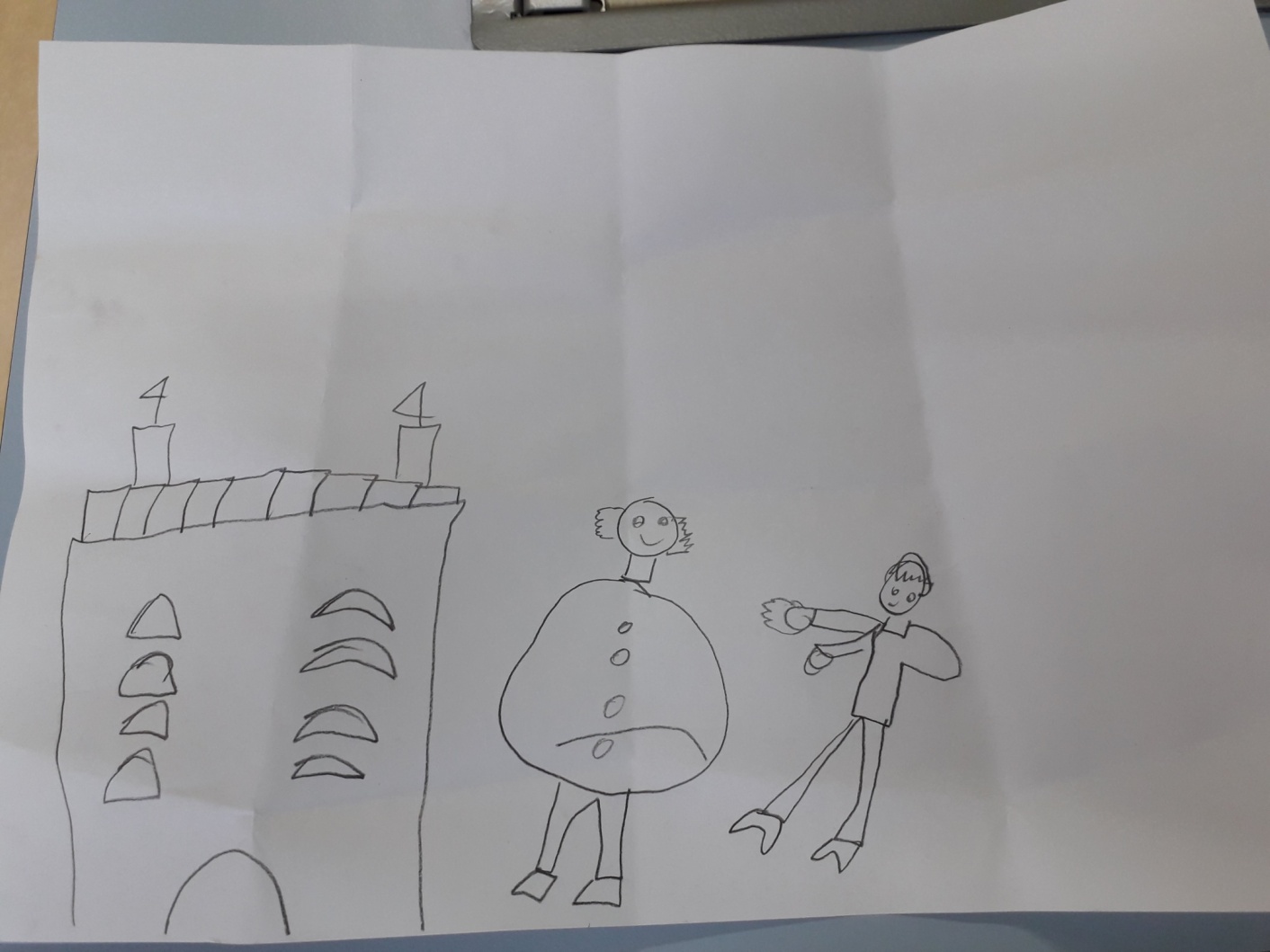 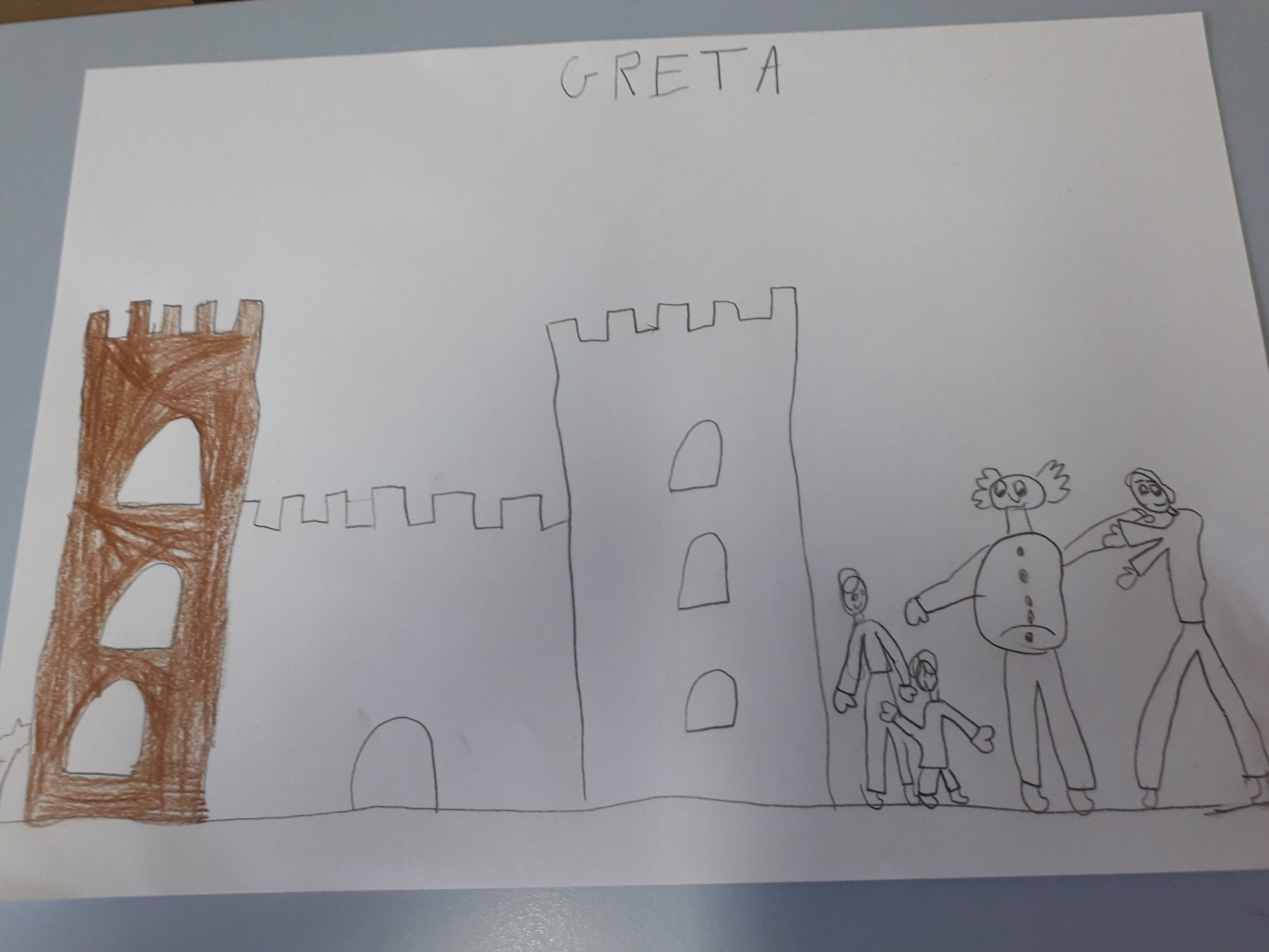 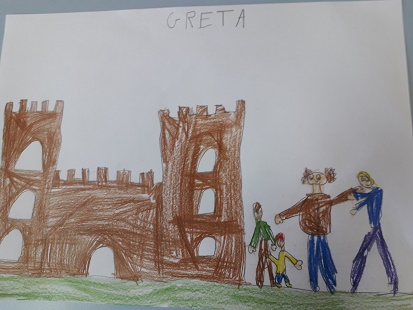 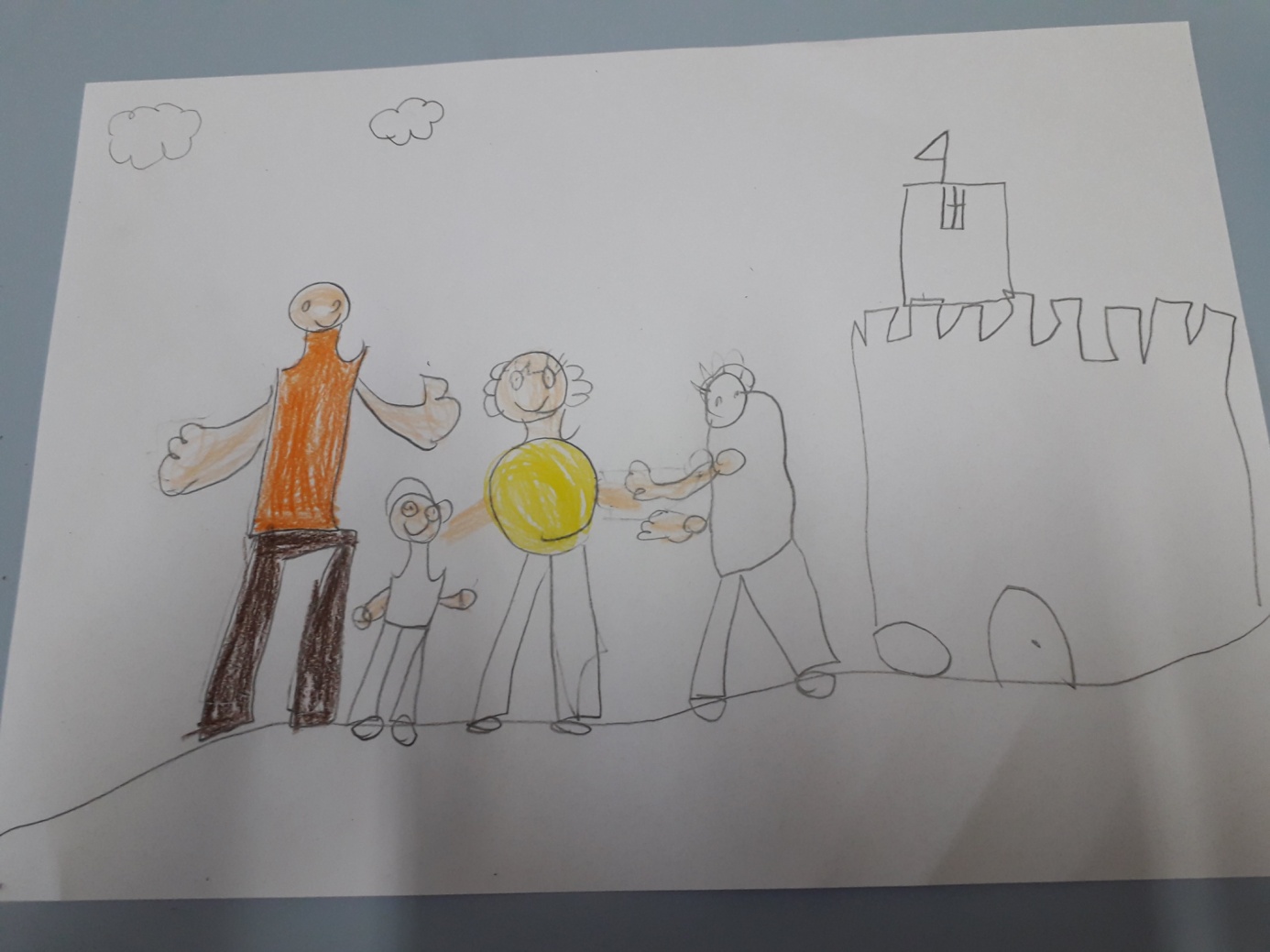 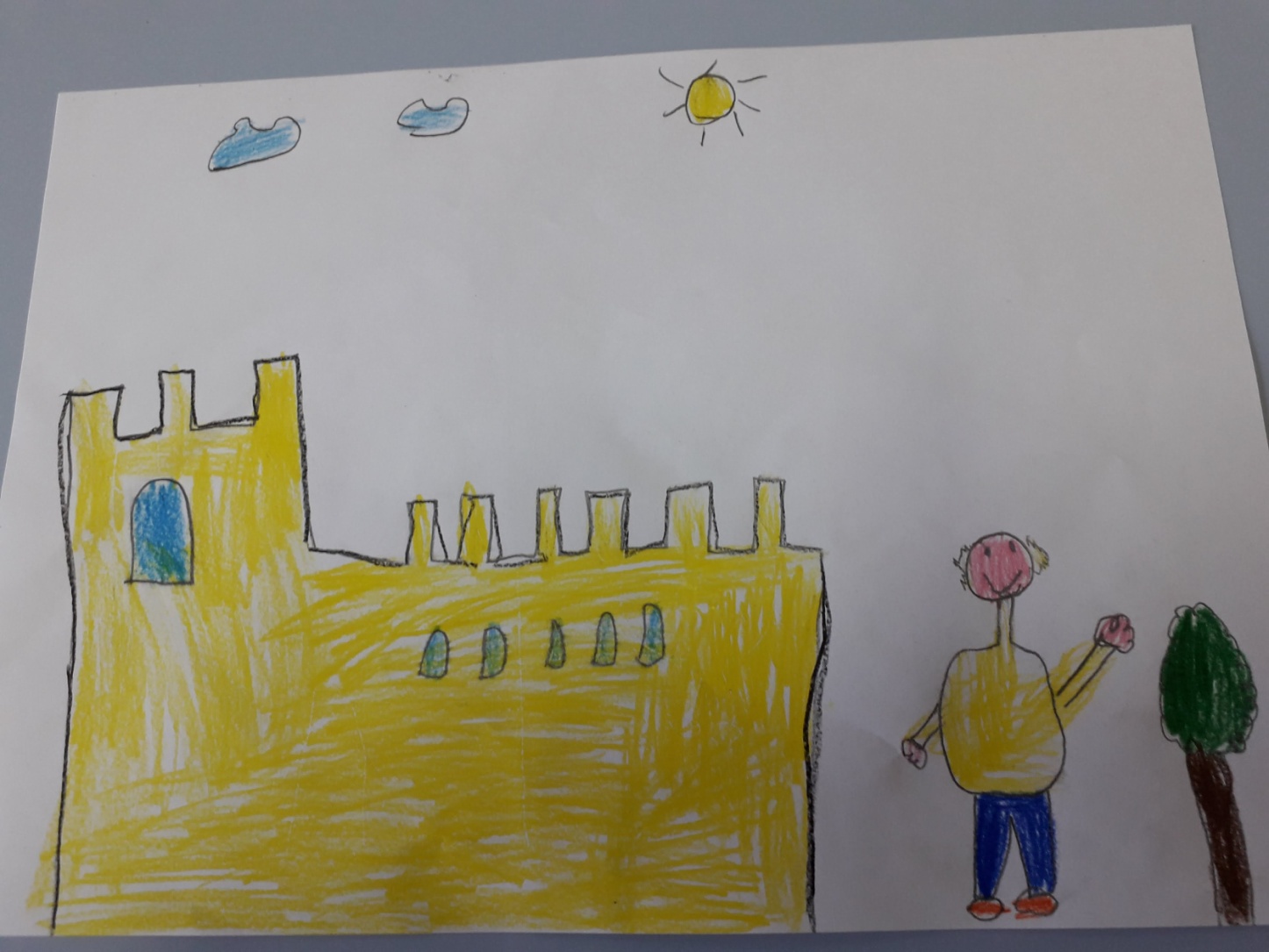 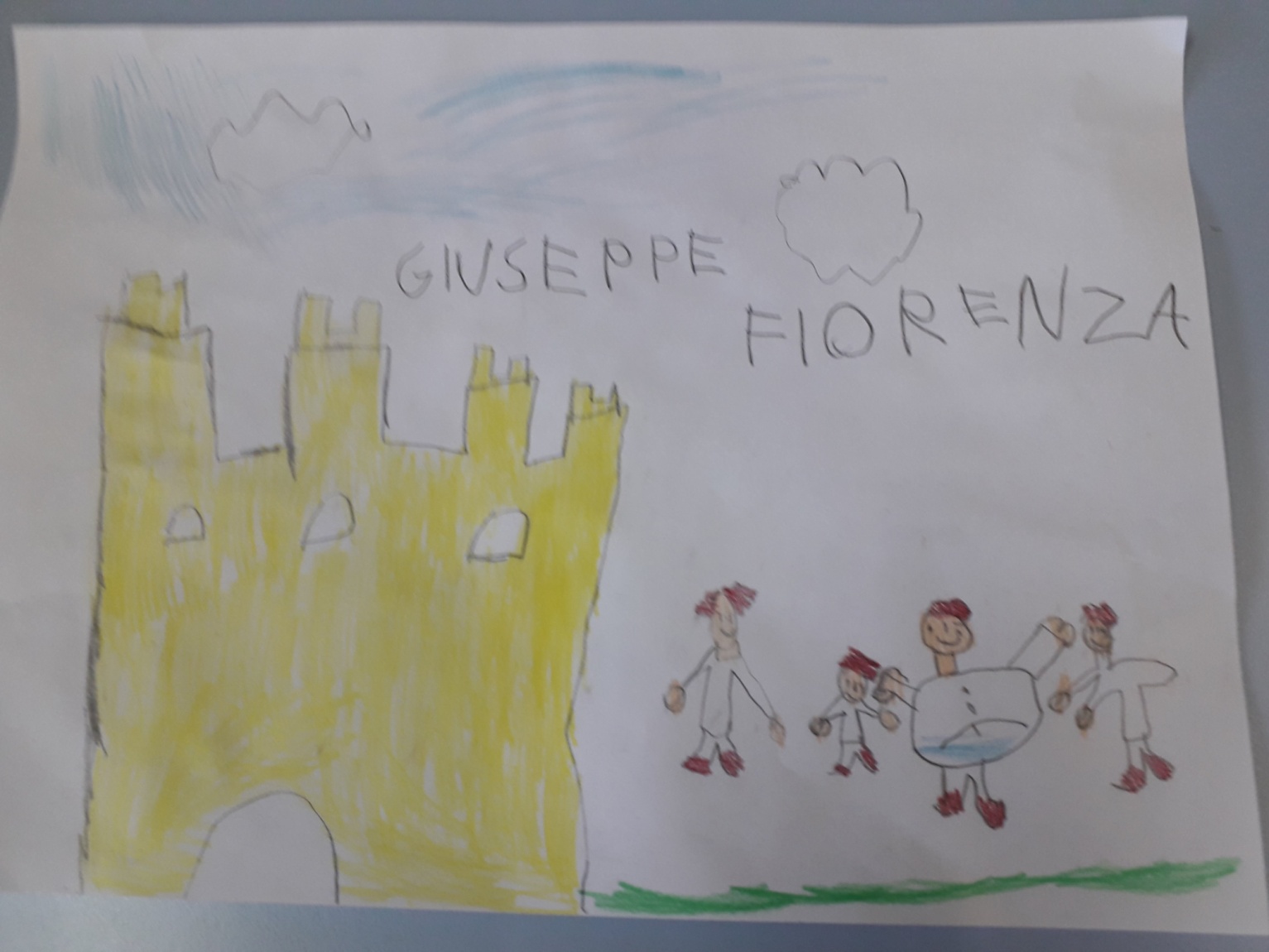 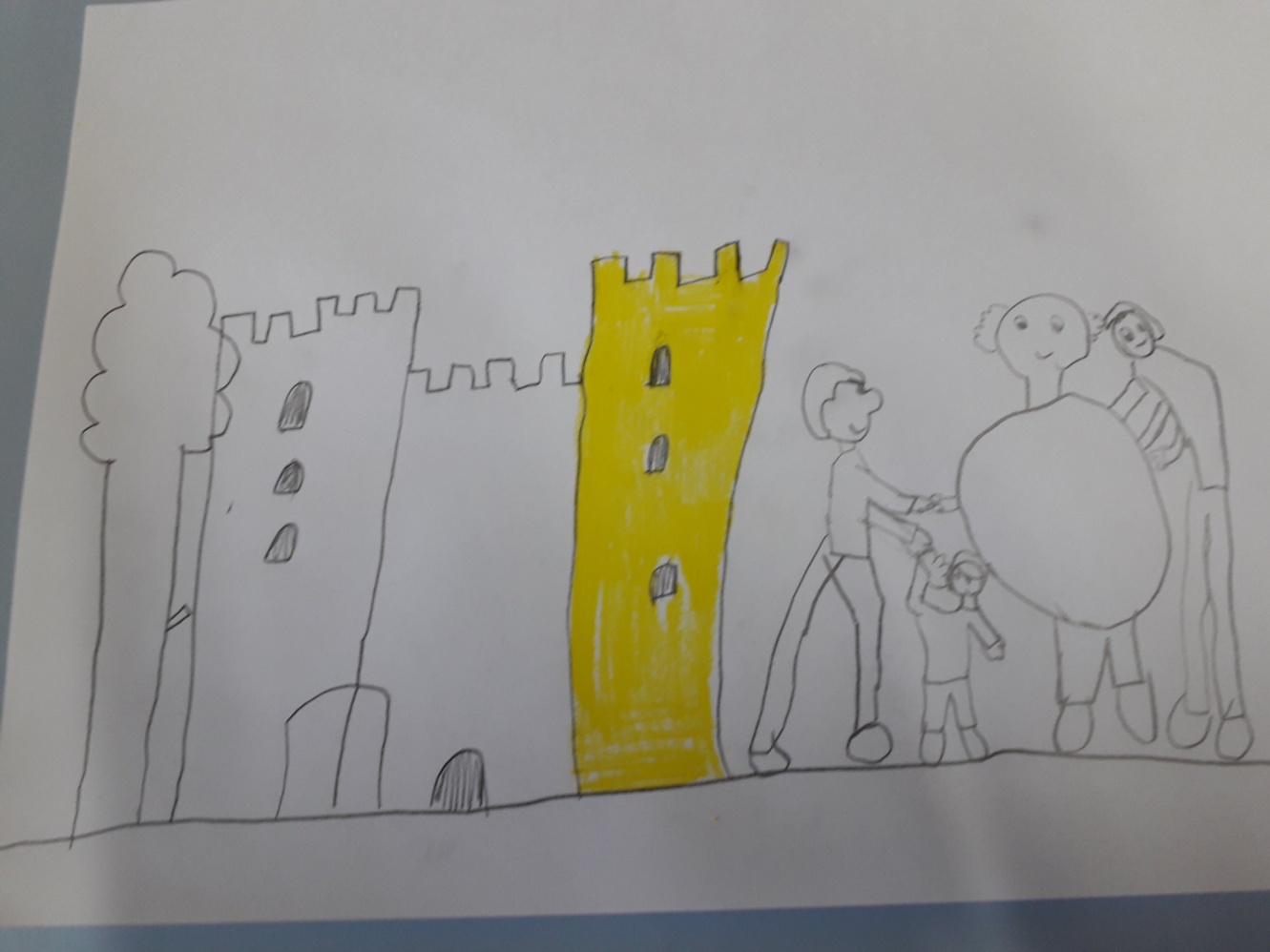 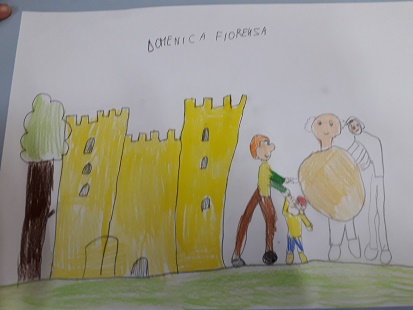